OCEANIJA
PREDSTAVIL BOM OCEANIJO TO POMENI OTOKI OKOLI AVSTRALIJE
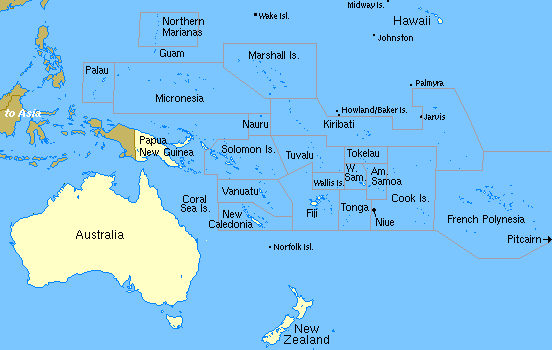 OTOKI KI SESTAVLJAJO OCEANIJO
NOVA ZELANDIJA
MELANEZIJA
MIKRONEZIJA
POLINEZIJA
ŠTEJEMO LAHKO TUDI AVSTRALIJO
SALAMONOVI OTOKI
VULKANSKI OTOKI
Vulkanski otoki so višji, se dvigujejo več kot 400 m nad morjem in so porasli s tropskim rastlinstvom.
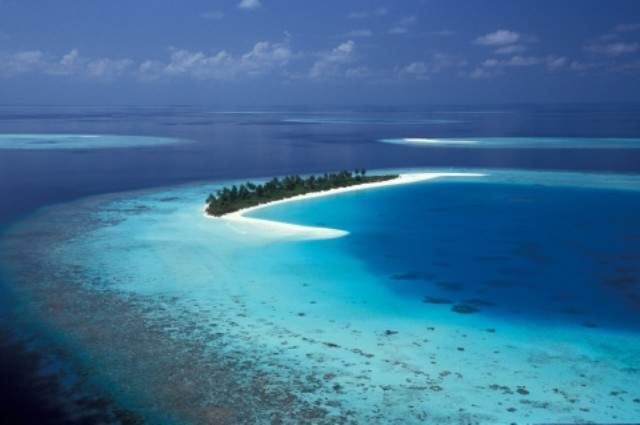 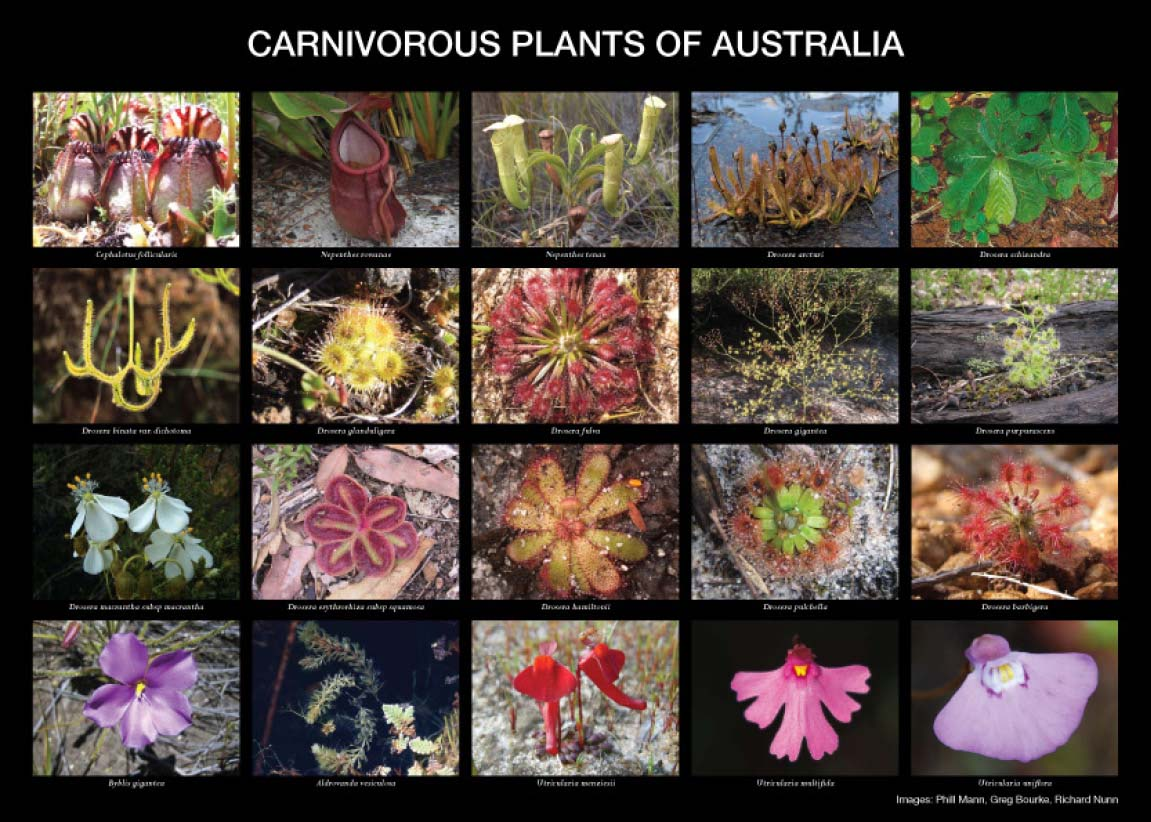 RASTLINSTVO
Zelo znana rastlina je  sladkorni trs, kokosove oreh in drugi tropski sadeže. Na otokih se vedno bolj razvija turizem. Na Velikonočnem otoku so skrivnostni doprsni kipi, ki so še danes uganka.
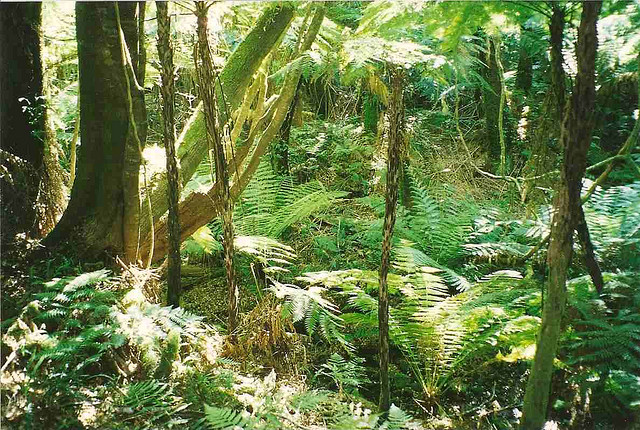 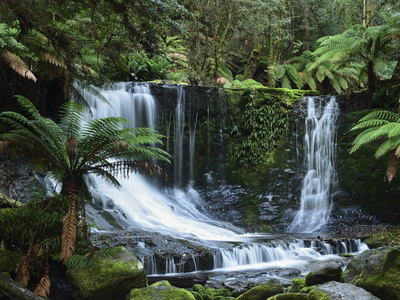 KORALNI OTOKI
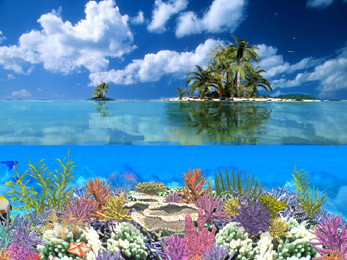 So iz apnenčastih ogrodij mrtvih koral
 Posebna oblika teh otokov so atoli
 Manj primerni za poselitev in razvoj gospodarstva (revno rastje in prst)
Koralni otok
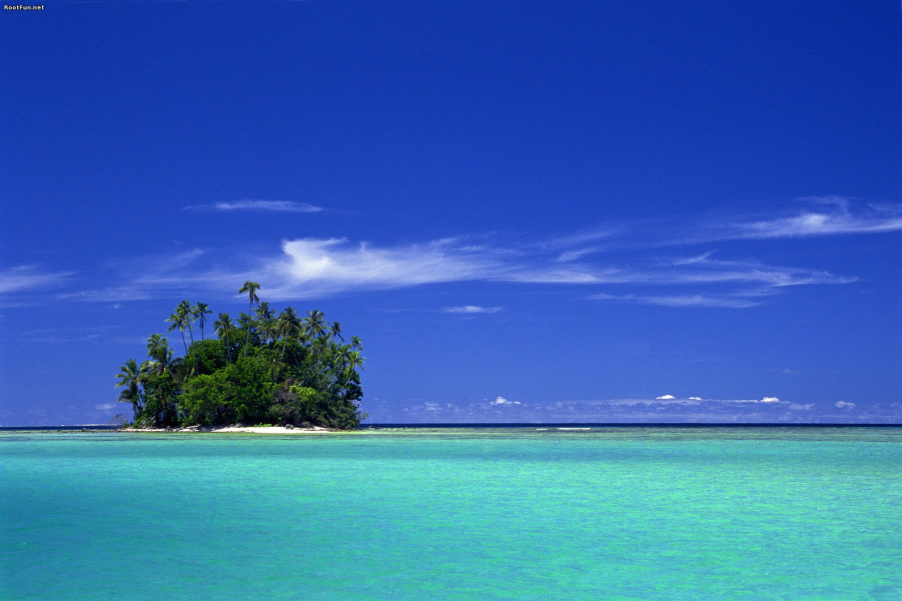 Koralni otok
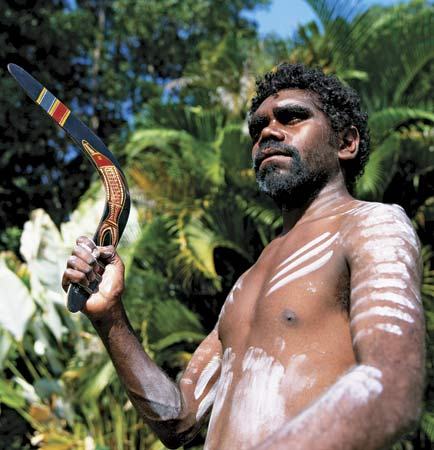 PREBIVALSTVO
Poselitev je redka, nekateri otoki so v lasti kolonij. 
Otoki imajo tropsko podnebje z obilnimi padavinami skozi vse leto.
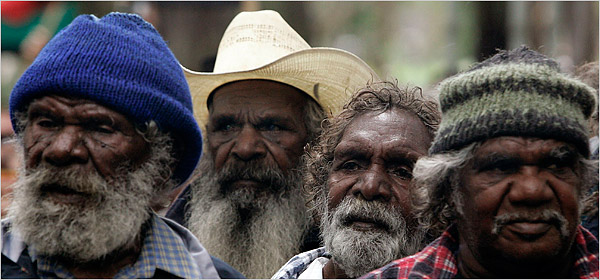 ZAKLJUČEK
UPAM DA STE SI KAJ ZAPOMNILI
IN HVALA ZA POZORNOST